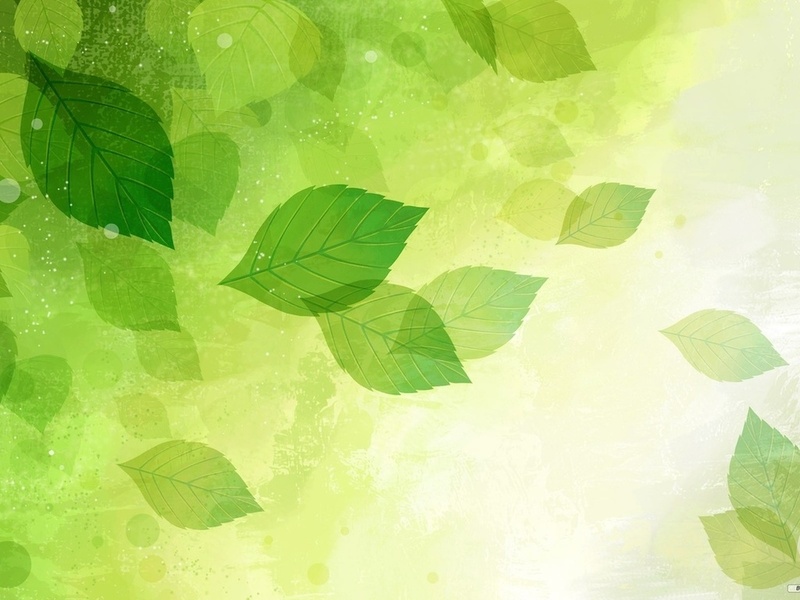 Життя і творчість
Віктора Михайловича
Васнецова
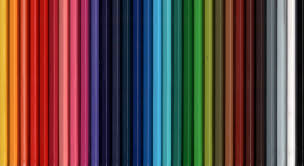 Васнецов народився в сім'ї сільского священника в 1848 році. Дитячі роки його пройшли в невеликому селі Рябов Вятської губернії (нині Кіровська область), яка здавна славилася величною красою природи, мистецтвом народних теслярів, різьбярів. Тут вперше юний Васнецов почув і на все життя полюбив російські народні казки, пісні.
В.М.Васнецов 
«Автопортрет»
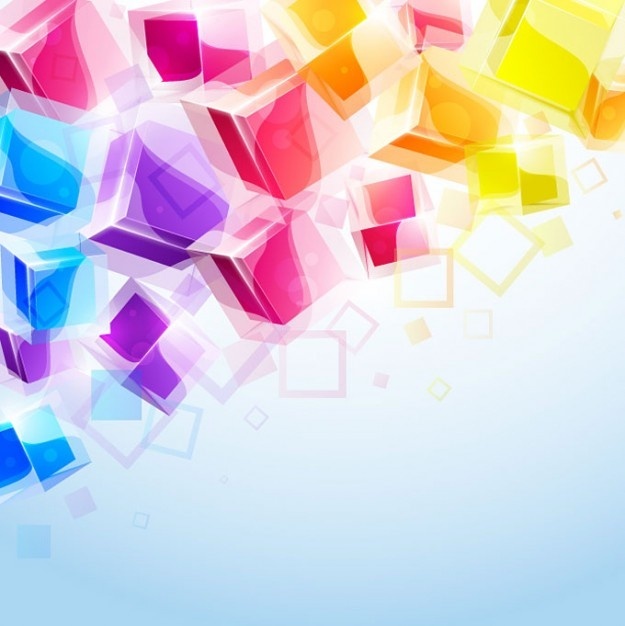 Мистецьку освіту він получив в найкращому навчальному закладі Россії - Петербурзької Академії мистецтв, де подружився з І. Е.Репіним, І. Н. Крамским.
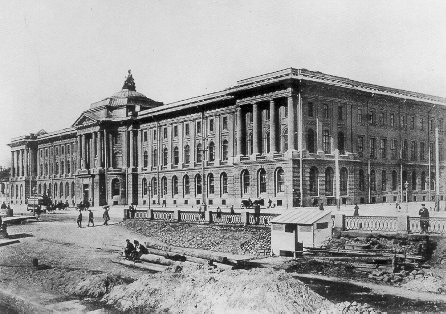 У роки навчання виконував малюнки для журналів і дешевих народних виробів.
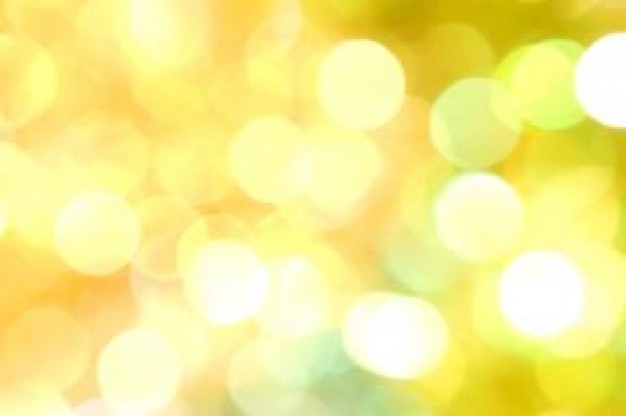 У 1878 р. він переїжджає до Москви, нині життя і творчість його будуть тісно пов'язані з столицею Росії.В Москві Віктор Михайлович зближується з багатьма чудовими художниками, із засновником знаменитої галереї П. М. Третьяковим. По ескізам Віктора Михайловича зроблений фасад будівлі усіма любимої Третьяковської  галереї.
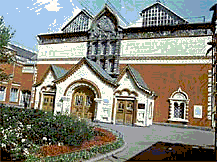 Портрет П.М.Третьякова
Художник І.Е.Репін
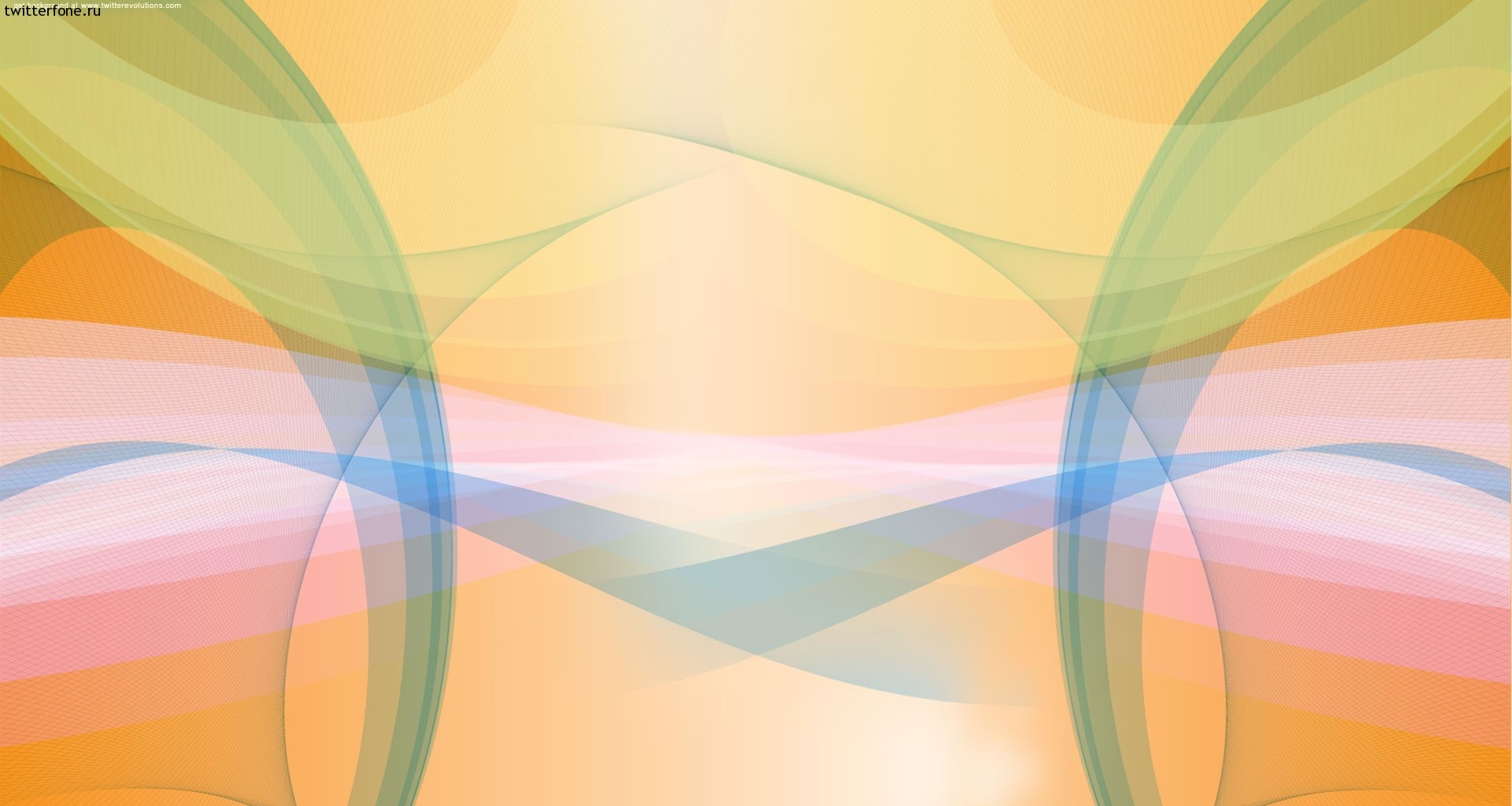 Васнецов стає активним членом мамонтовского гуртка художників, музикантів, часто гостює в заміській садибі С. Мамонтова (багатого купця і покровителя художників) в селі Абрамцево.
.
І.Є.Репін
«Портрет С.І.Мамонтова»
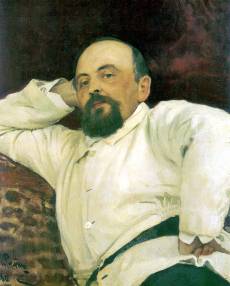 В.М.Васнецов «Дубова роща в Абрамцеві»
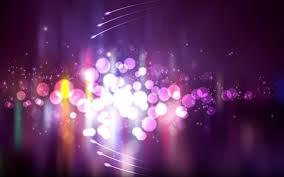 В.М.Васнецов «Книжная лавочка»
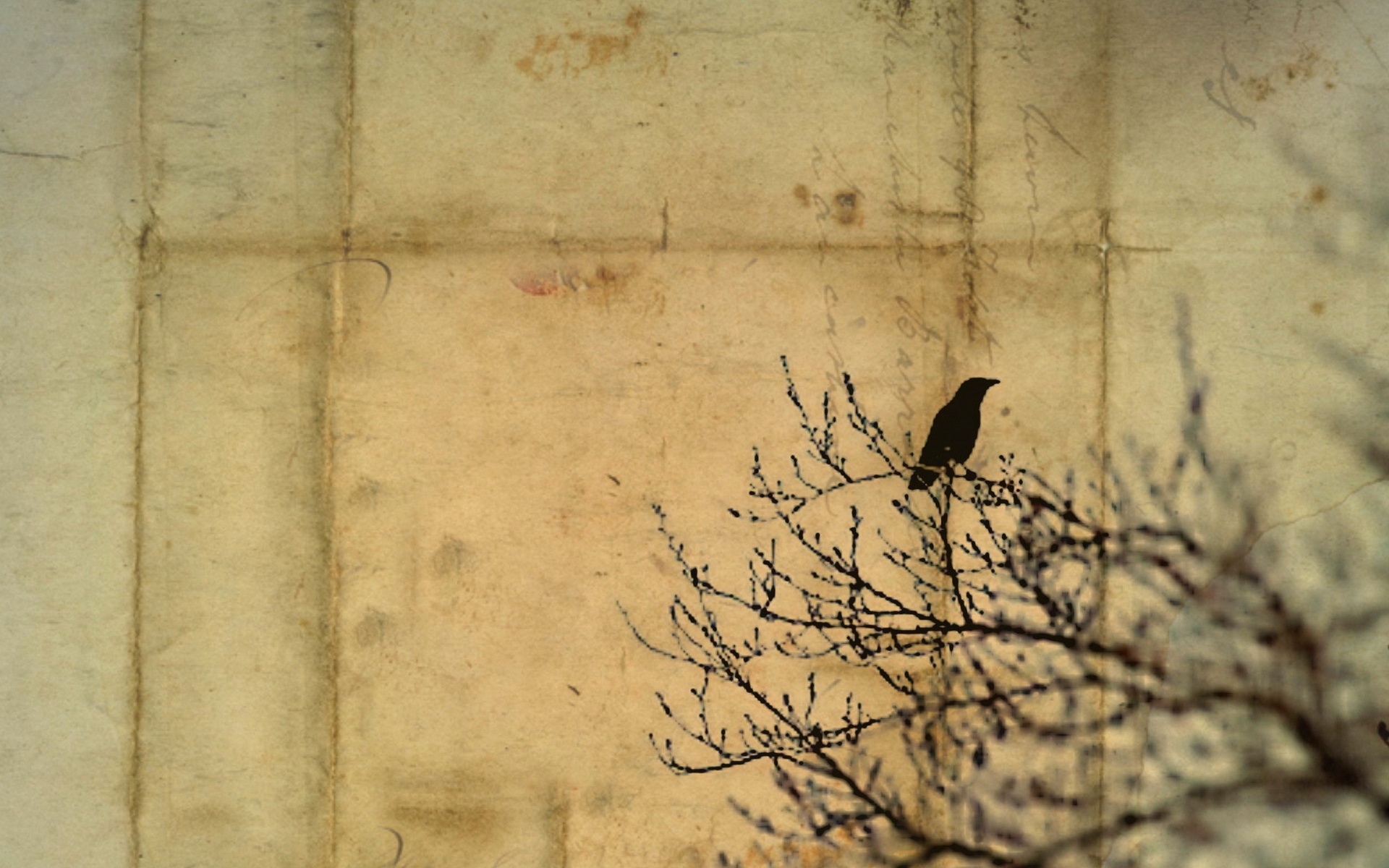 В.М.Васнецов «З квартири на квартиру»
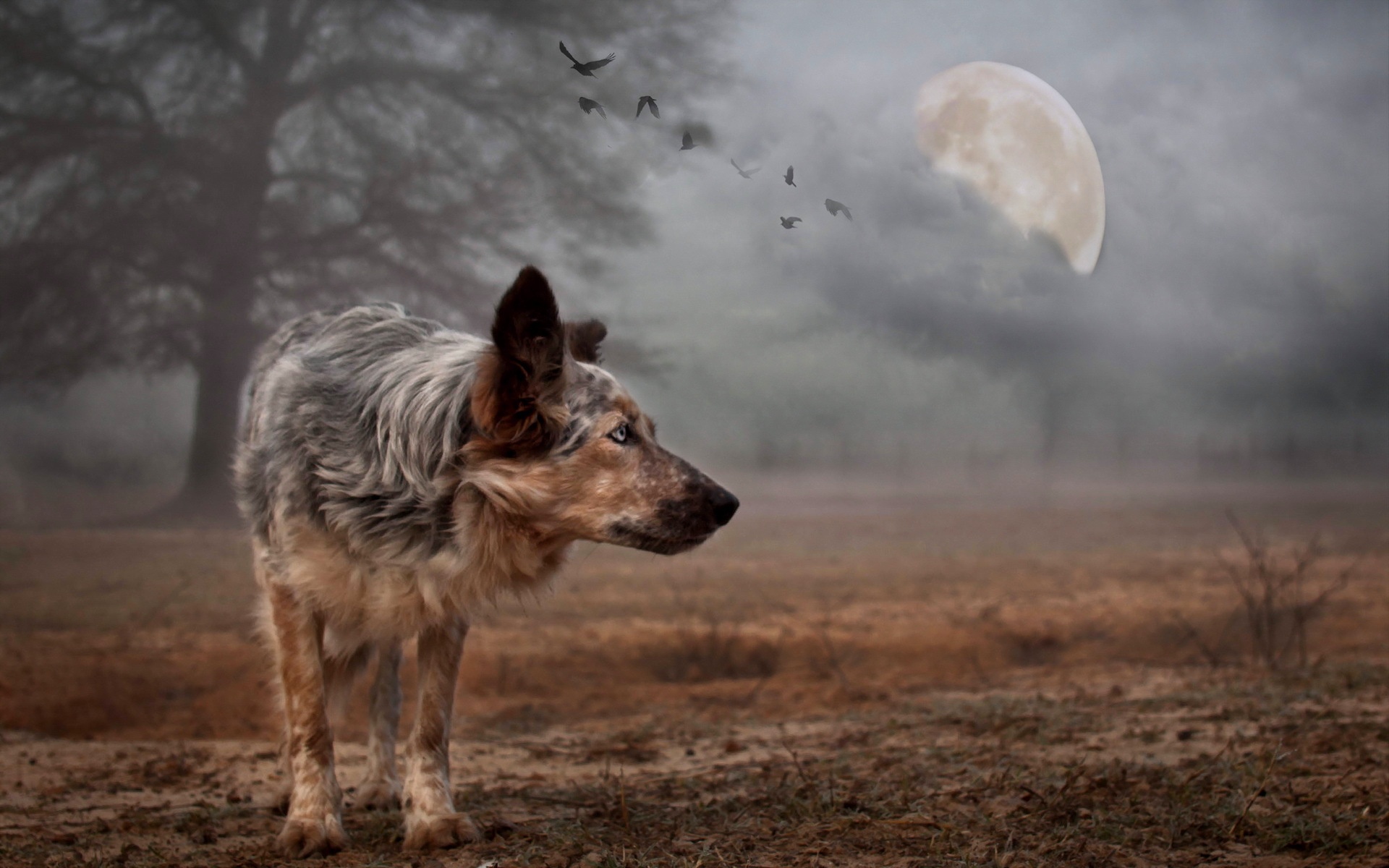 В.М.Васнецов «Богатирі»
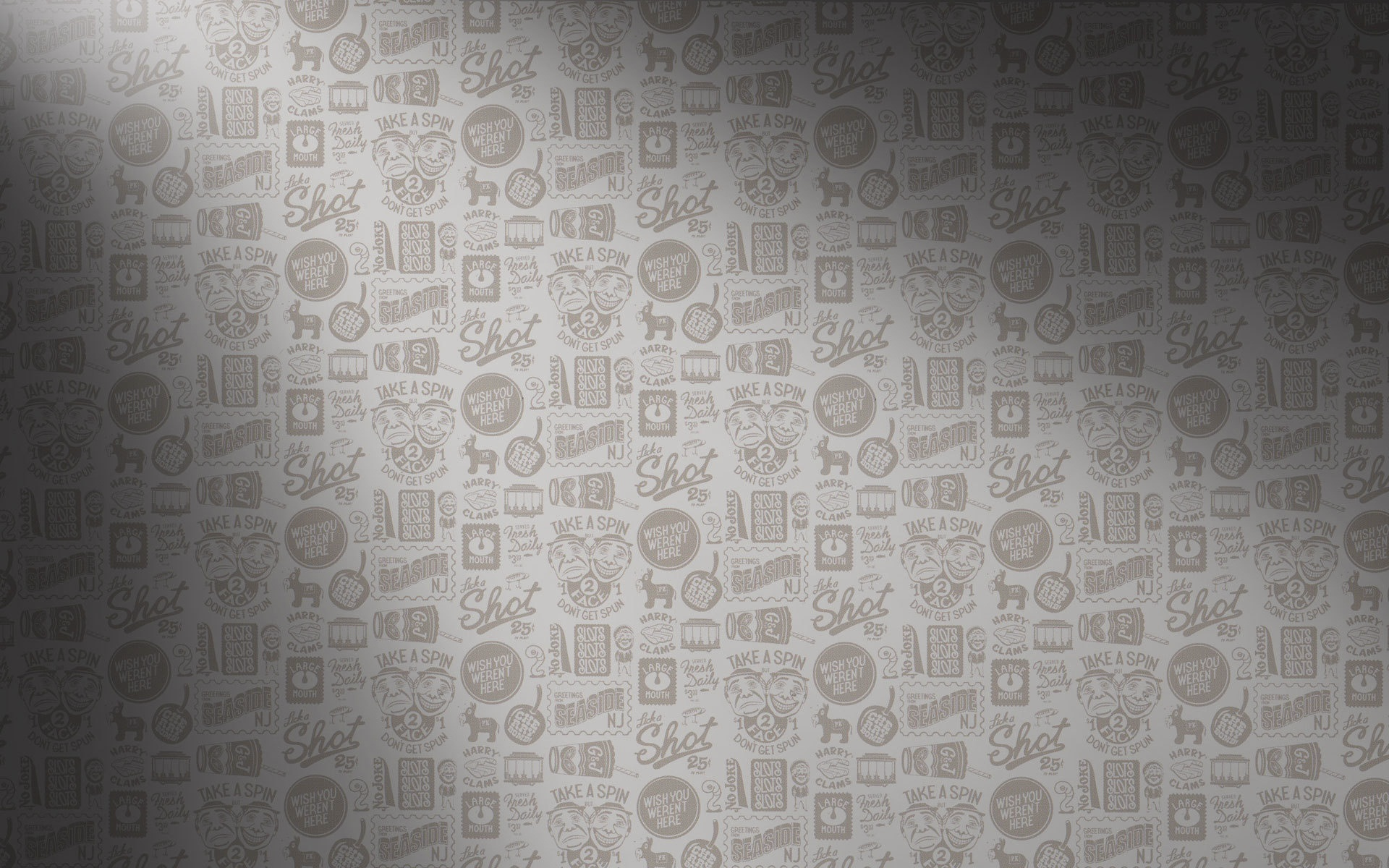 В.М.Васнецов «Витязь на розпутті»
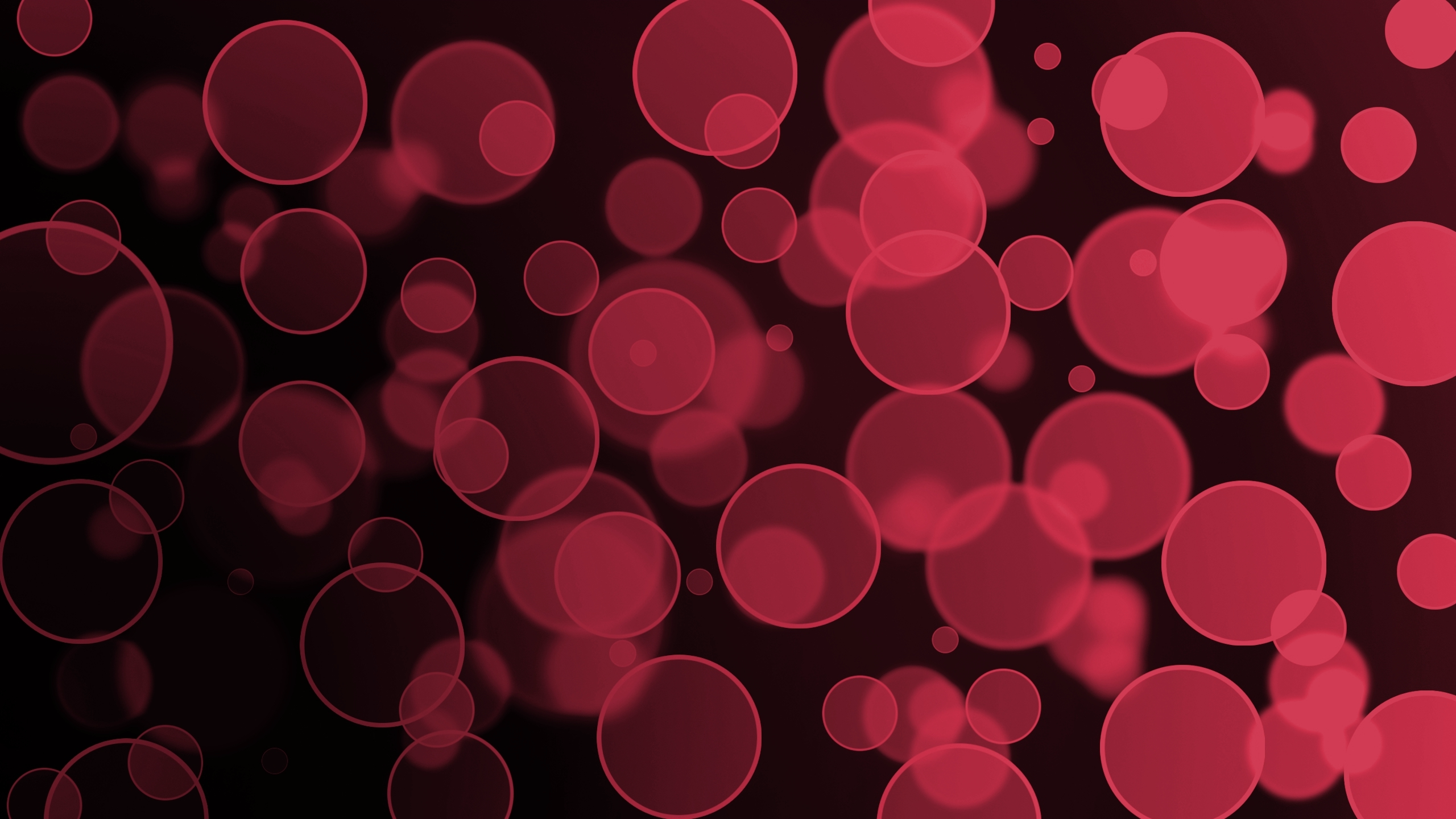 В.М.Васнецов
 «Іван царевич
на сірому вовку»
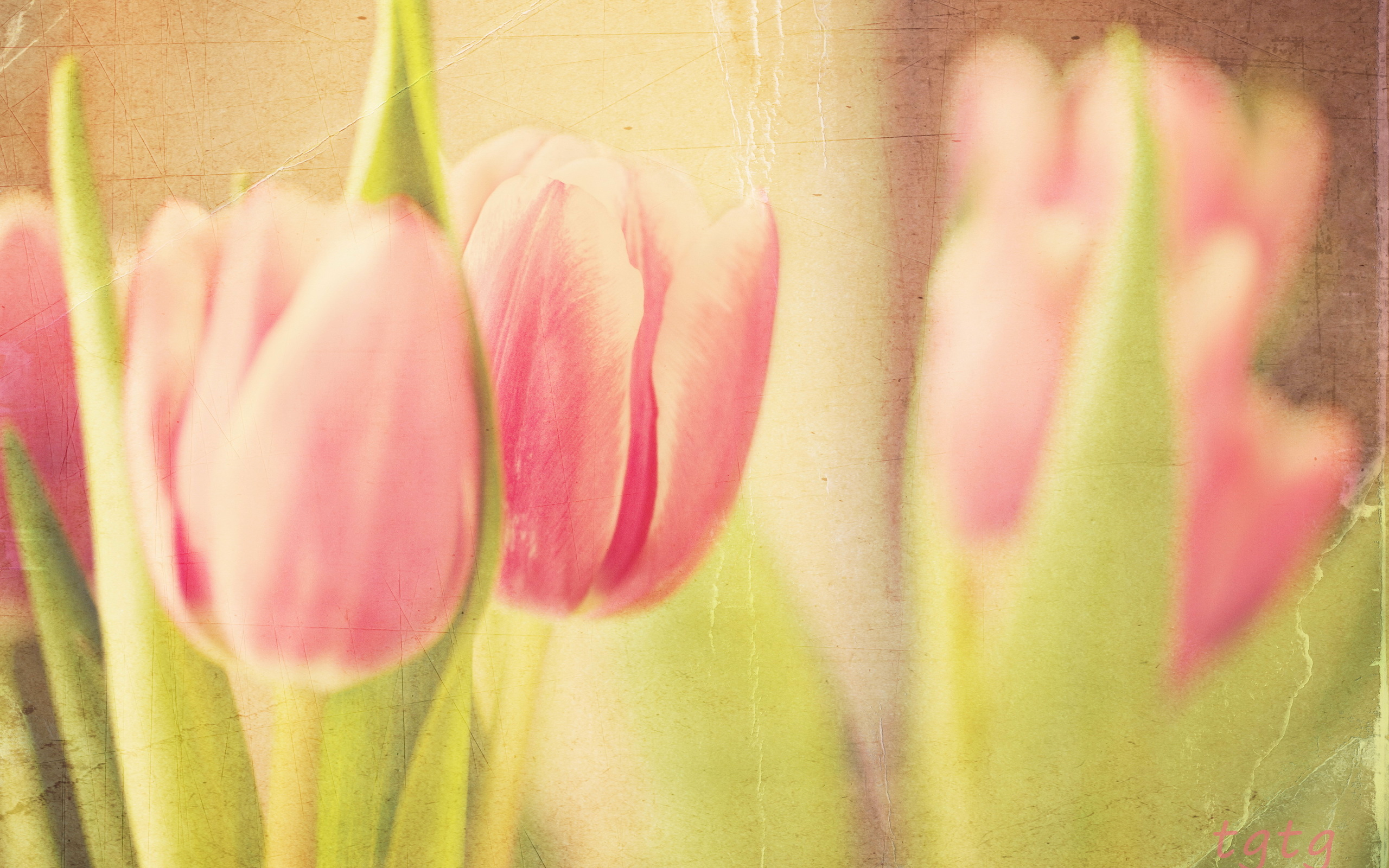 В.М.Васнецов «Альонушка»
В.М.Васнецов «Ковёр-самолёт»
“Царівна-жаба”
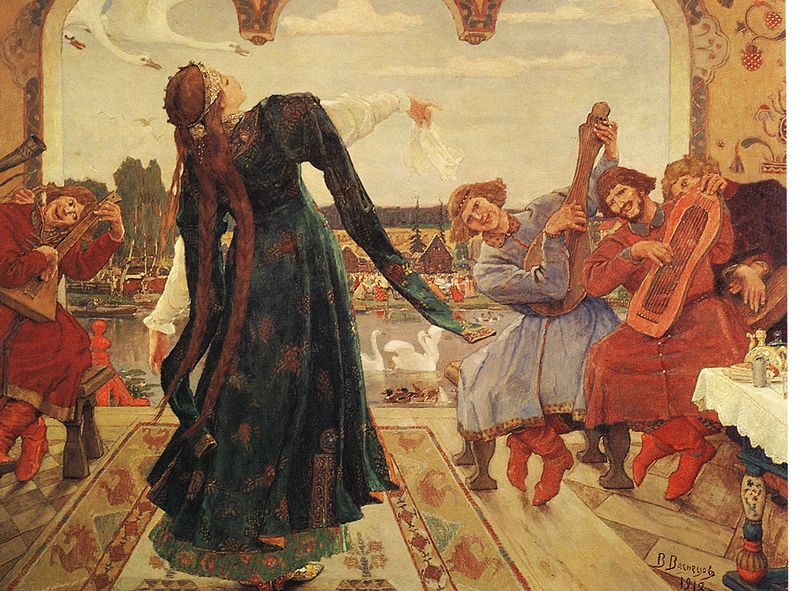 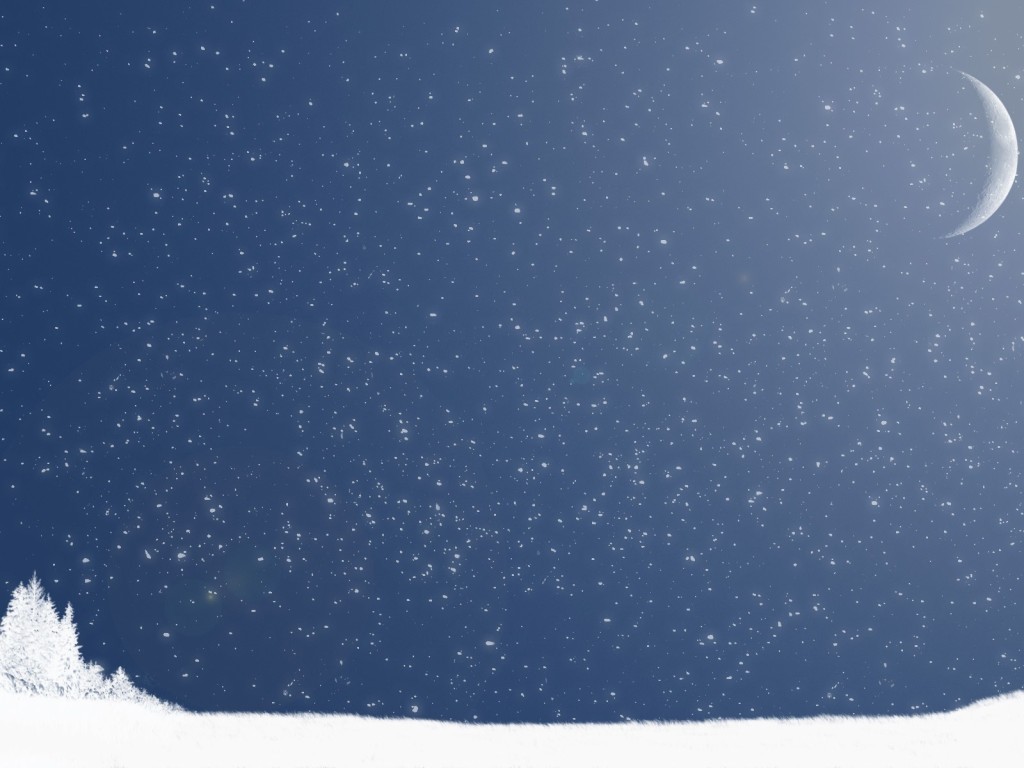 В.М.Васнецов «Снігуронька»
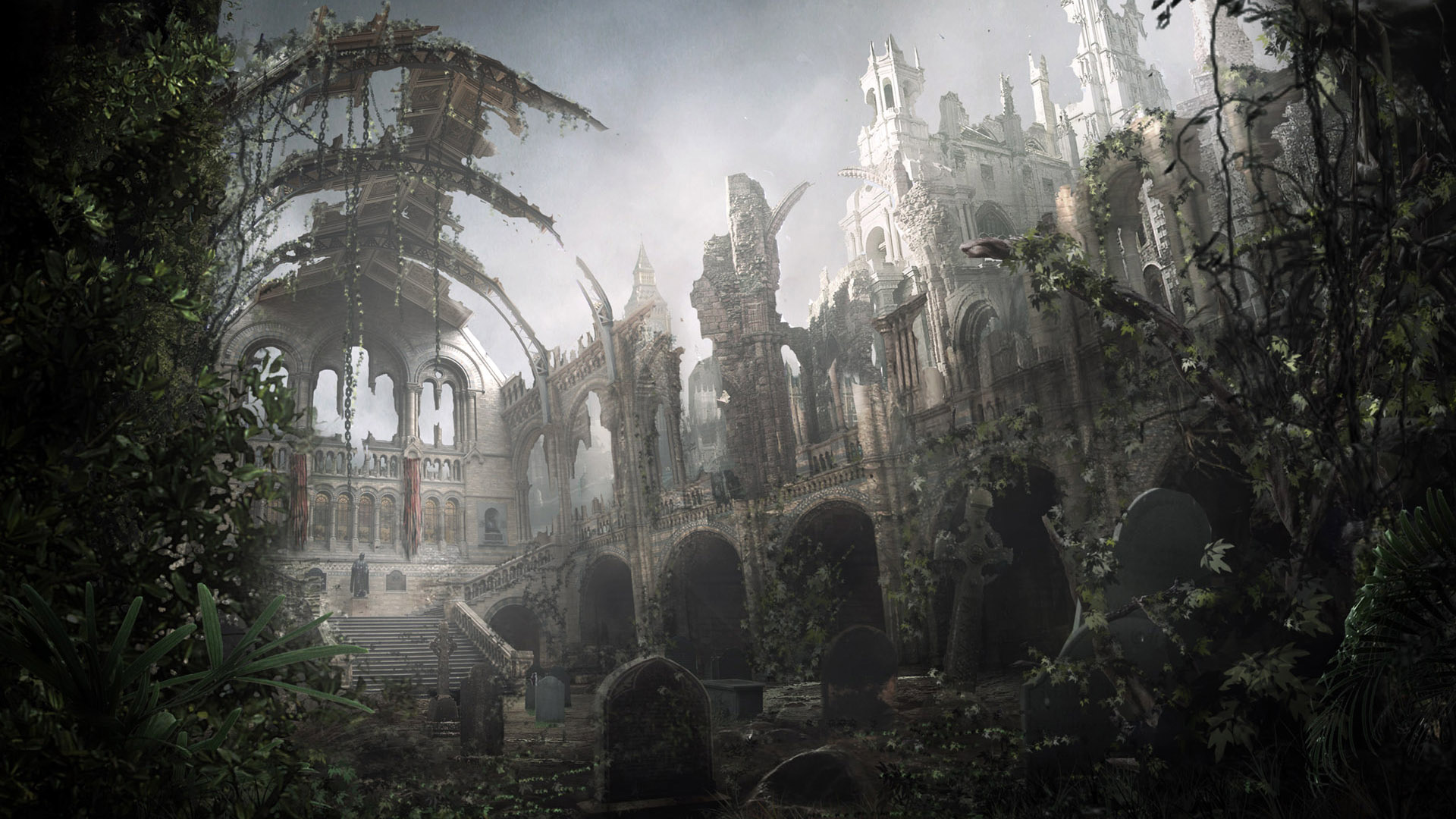 В.М.Васнецов «Три царівни підземного царства»
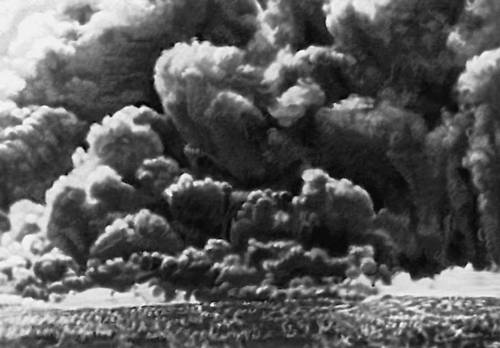 В.М.Васнецов «Після побоїща Ігоря Святославича з половцями»
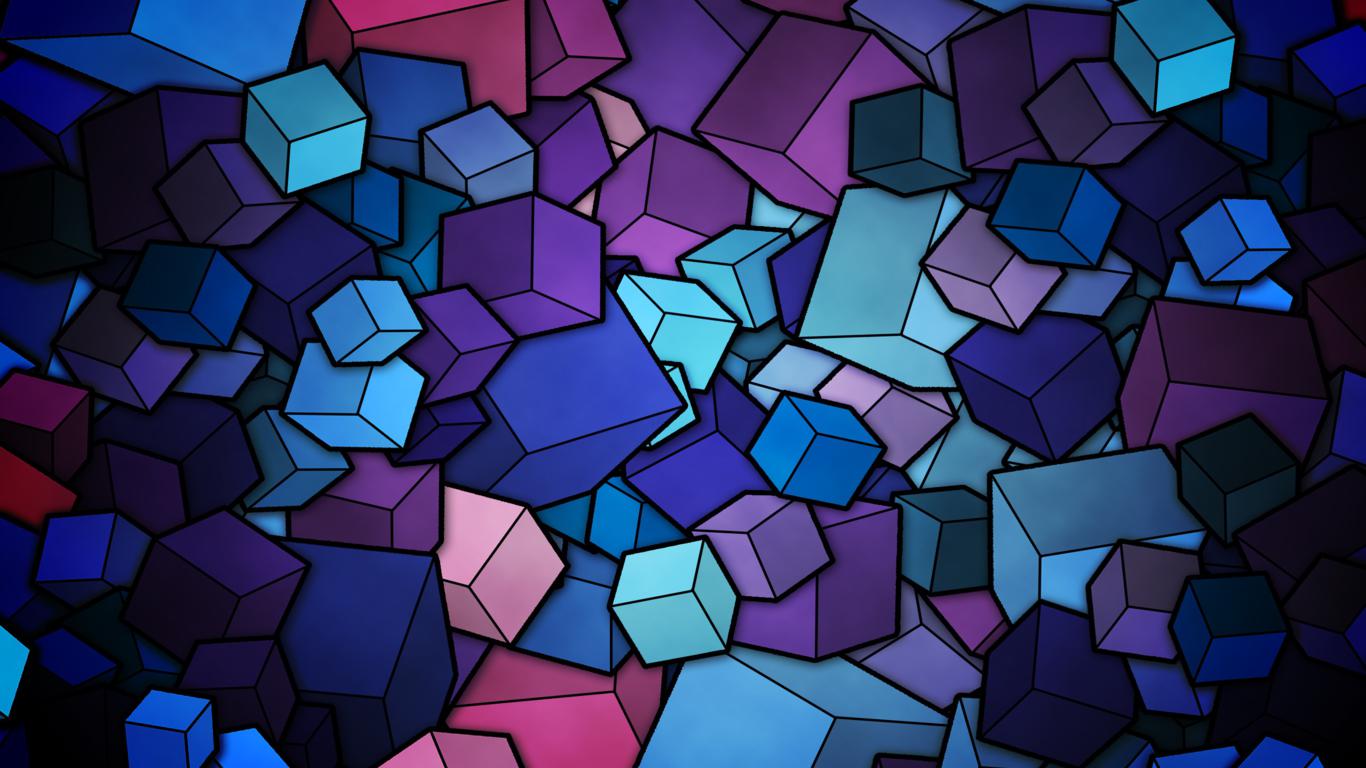 В.М.Васнецов «Цар Іван Васильович Грозний»
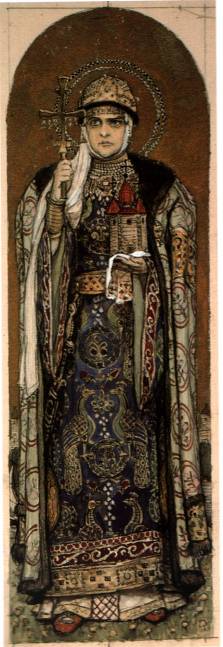 “Княгиня Ольга”
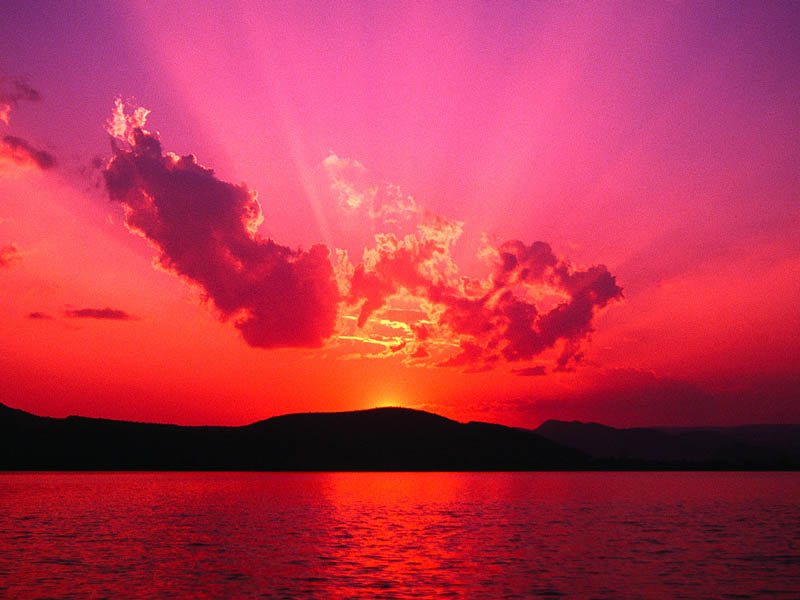 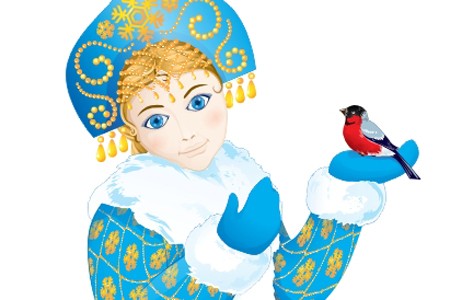 1880 - 1890-х рр.. В.М.Васнецов працює для театру. Декорації і костюми до п'єси-казки "Снігуронька" А. Н. Островського і однойменній опері М. А. Римського-Корсакова,виконані за ескізами Васнецова, - приклад творчої інтерпретації справжнього археологічного і етнографічного матеріалу, - зробили великий вплив на розвиток російського театрального-декораційного мистецтва в кінці 19 - початку 20 ст.
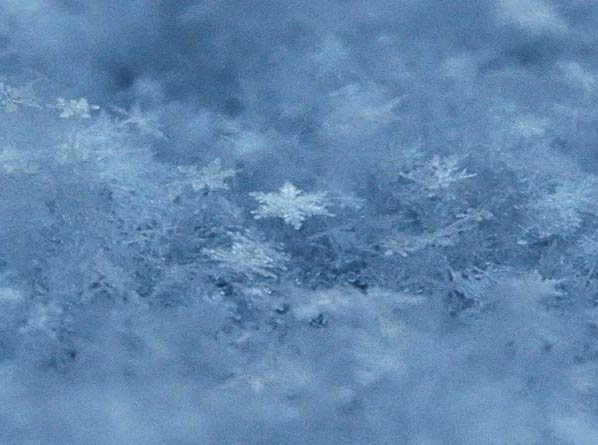 Ескіз декорації до опери “Снігуронька”
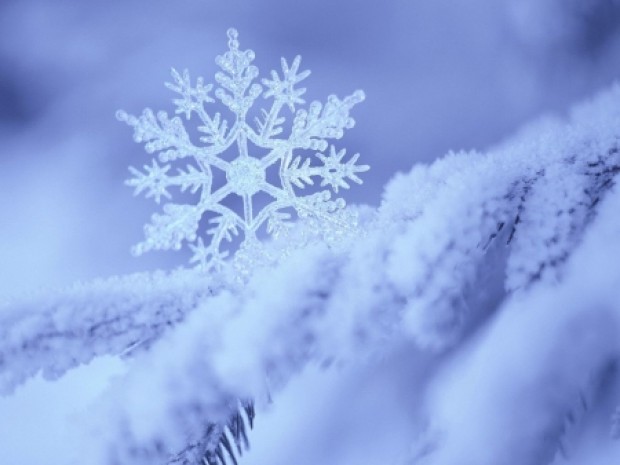 Ескіз костюма до опери “Снігуронька”
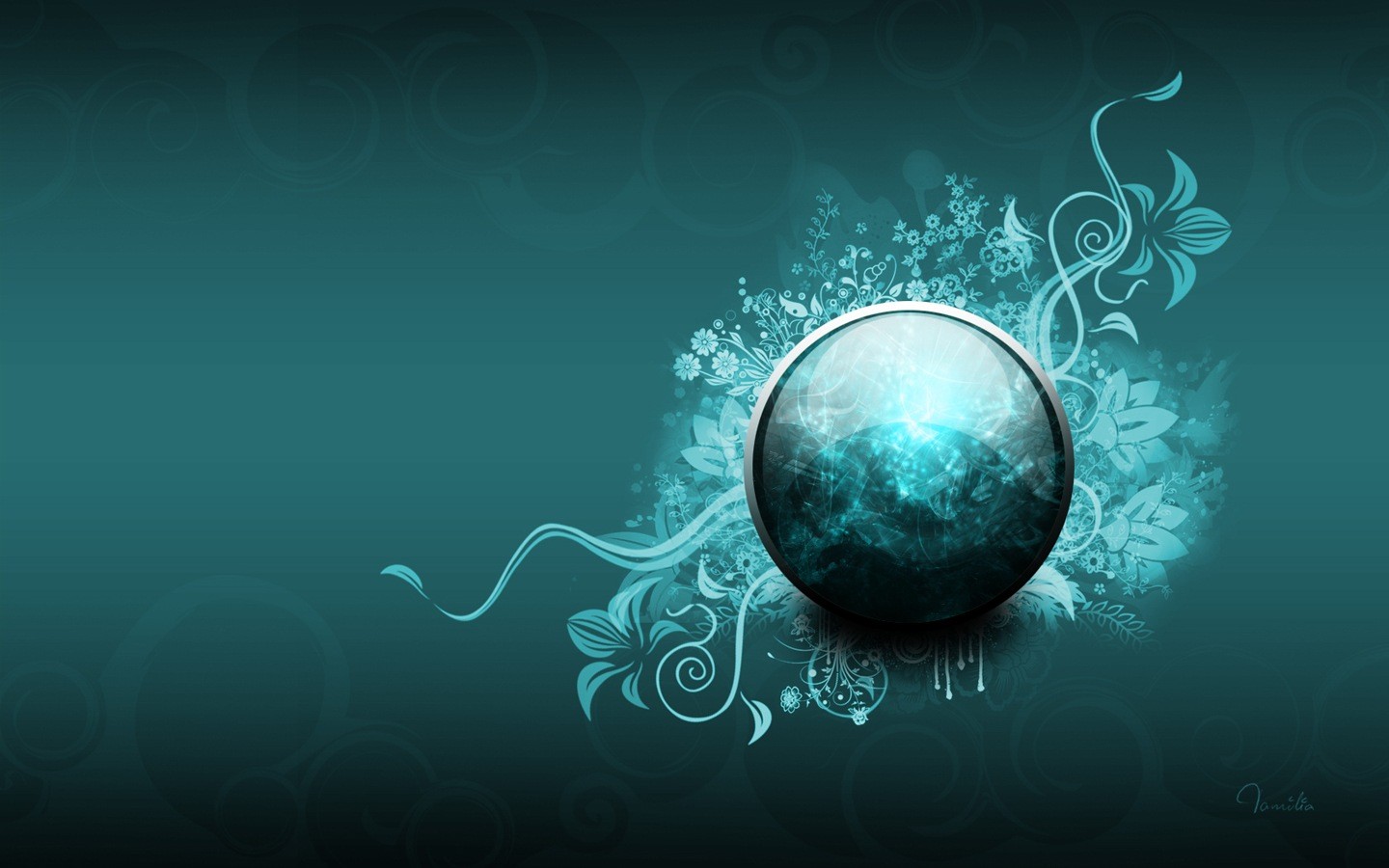 У своїй творчості Віктор Михайлович звертався до релігійних тем. У 1885-96 роках Васнецов виконав велику частину розписів Володимирського собору в Києві. У розписах Володимирського собору Васнецов намагався внести духовний зміст і емоційність в традиційну систему церковної монументального живопису
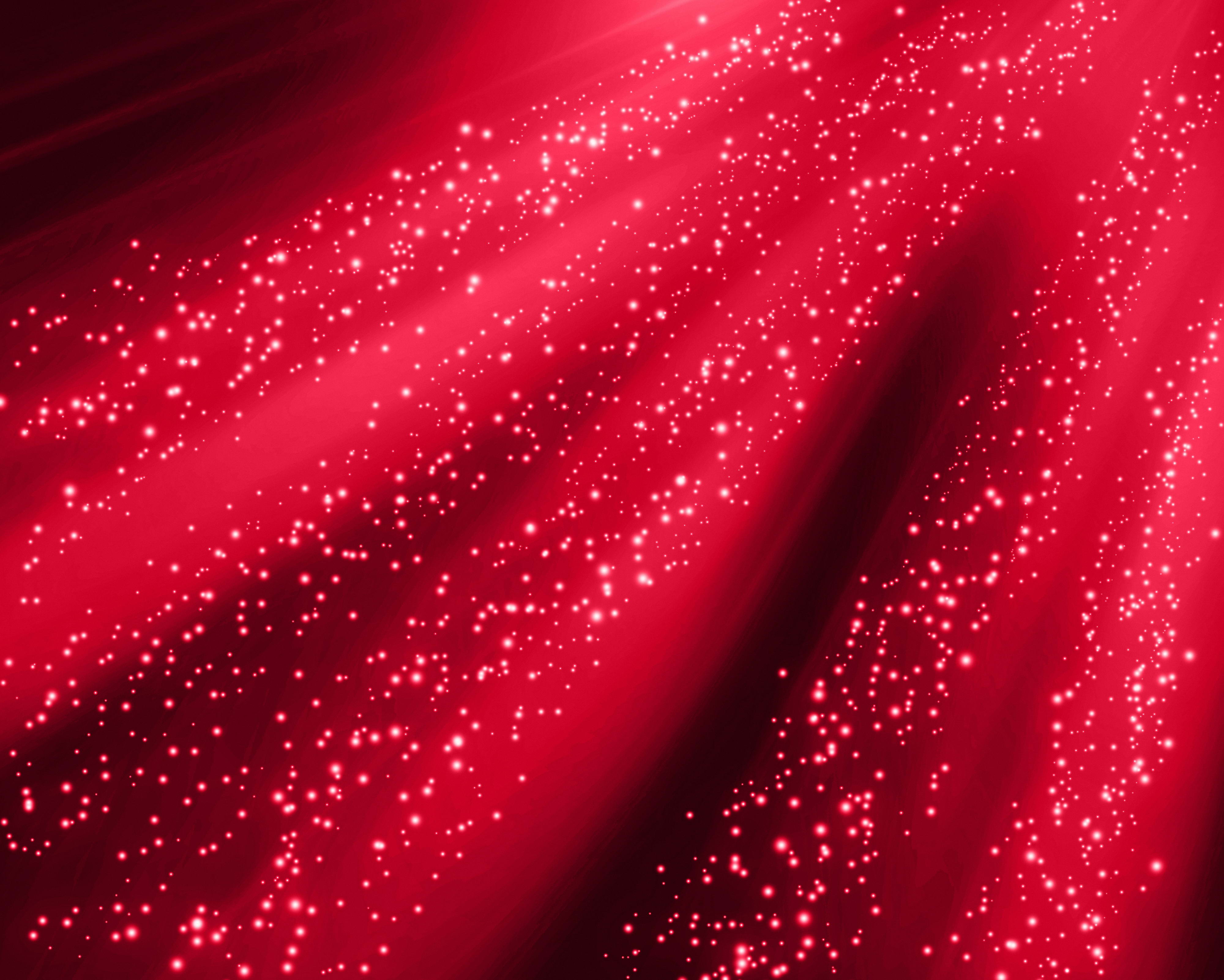 В.М.Васнецов «Радість праведних у Господі»
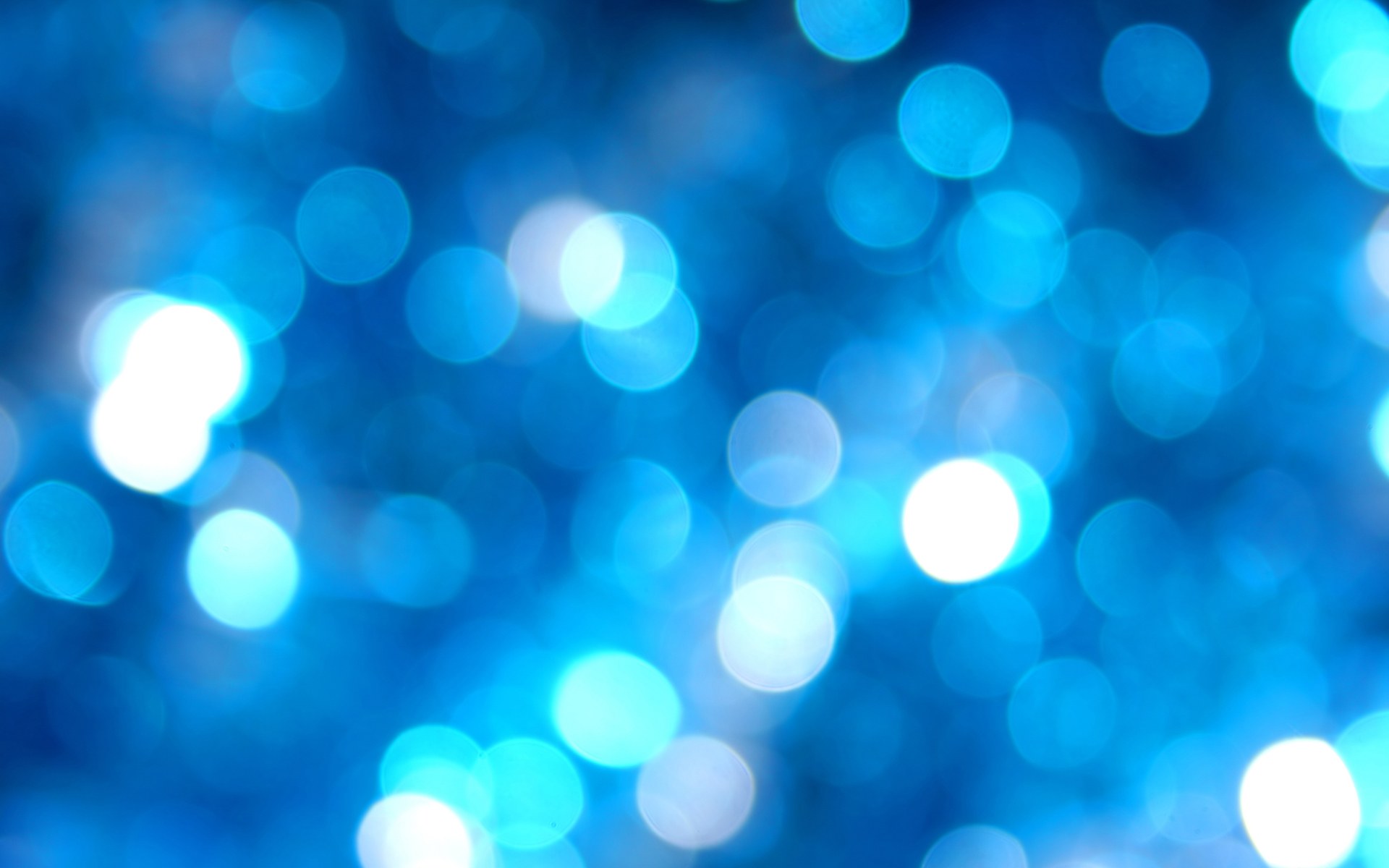 В.М.Васнецов «Христос-Вседержитель»
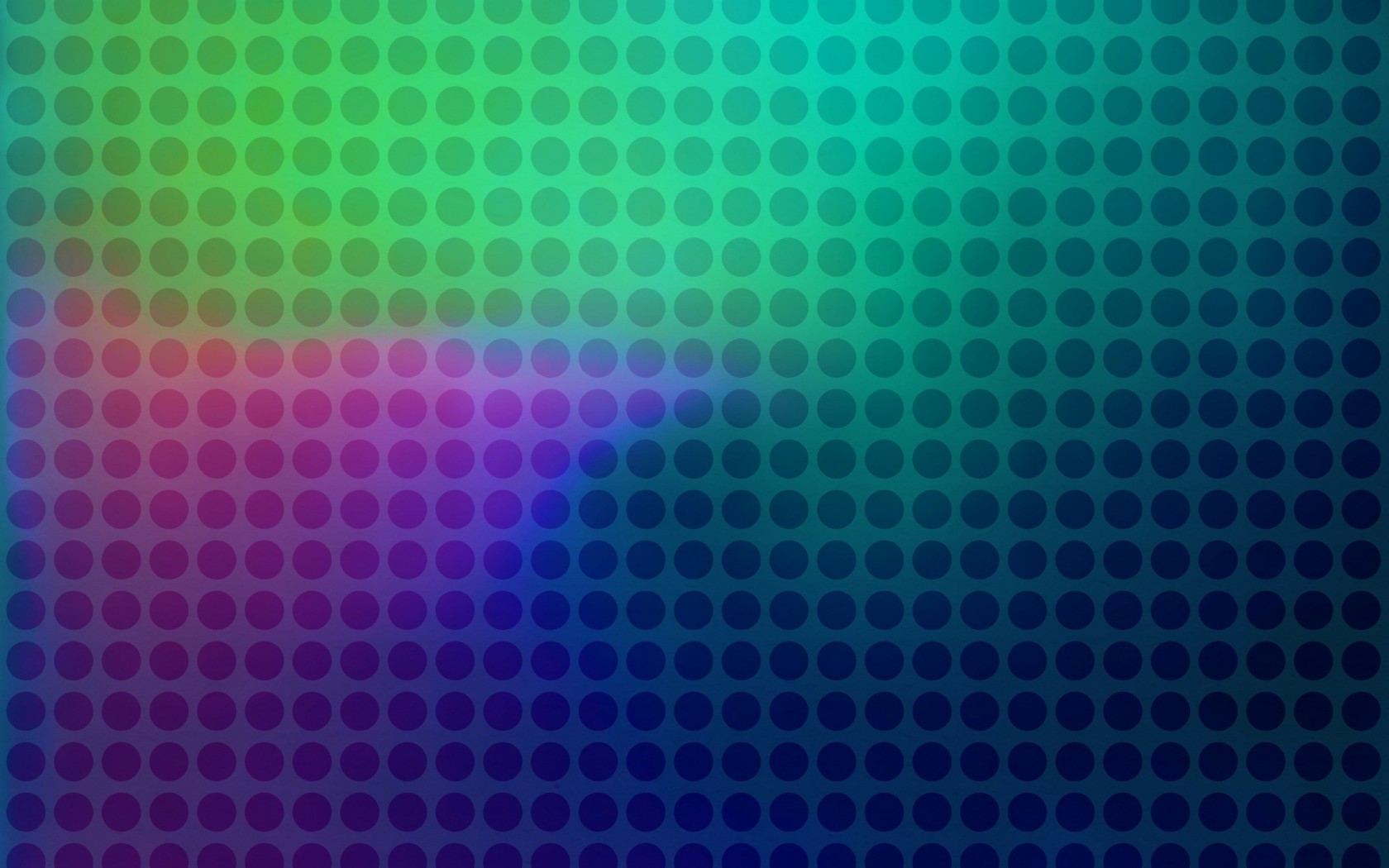 В.М.Васнецов «Портрет дочки Т.В.Васнецовой»
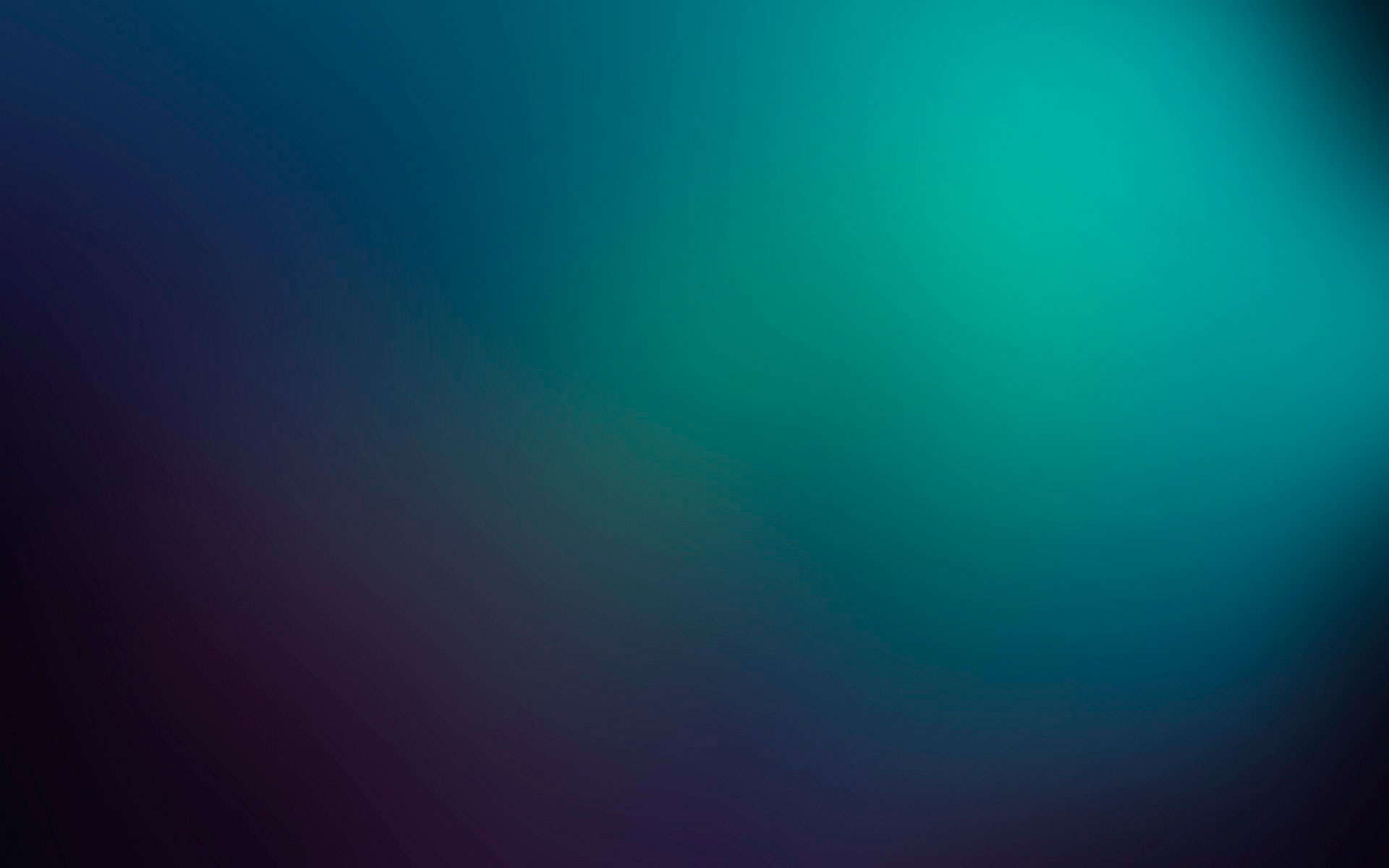 В.М.Васнецов «Портрет Олени Прахової»
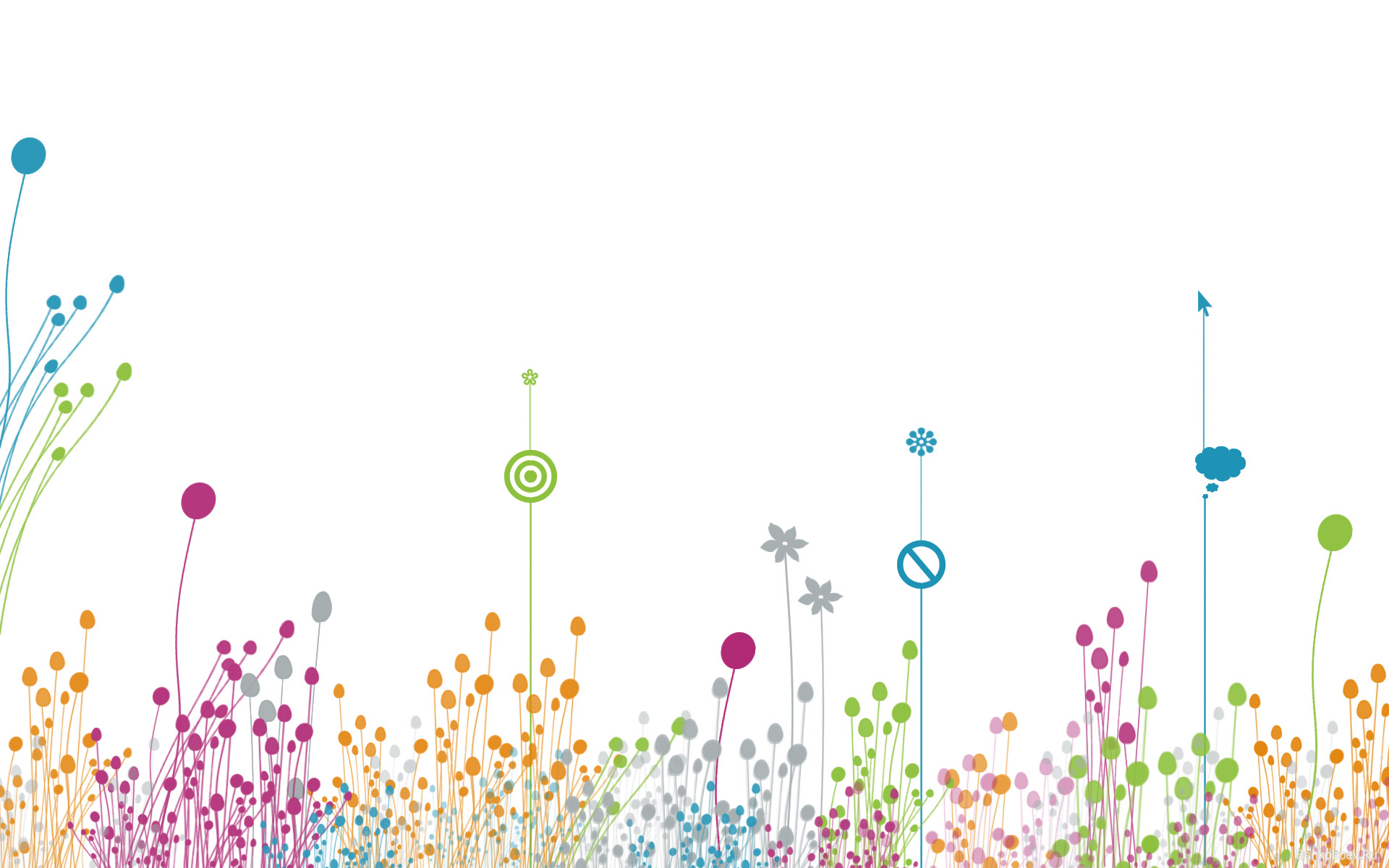 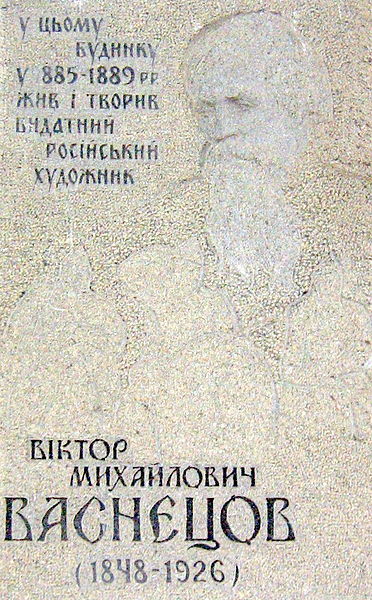 ... Недалеко від галасливого Садового 
кільця, в одному з тихих провулків 
Москви, варто казковий терем. це 
Будинок-музей В. М. Васнецова, 
побудований за його проектом в 1894 р. 
Тут він жив​​, працював і помер у 1926 році, 
піднімаючись до себе в майстерню, 
щоб закінчити портрет друга - 
художника М. В. Нестерова. У цьому 
домі сьогодні завжди багато дітей - вони 
приходять сюди, рухомі інтересом до 
творчості одного з найбільш 
поетичних художників Росії.
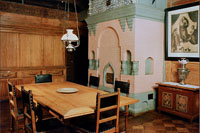 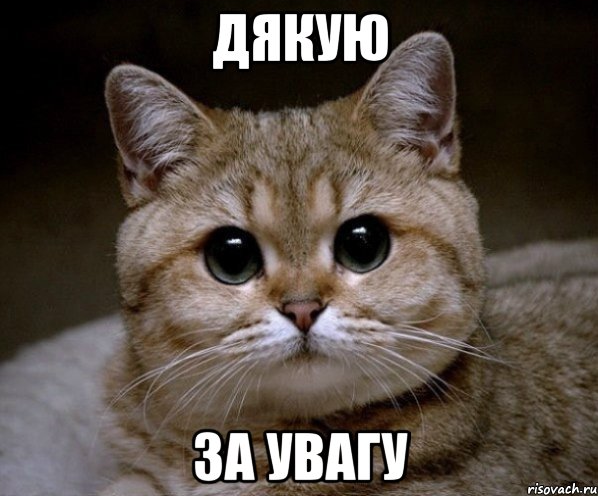